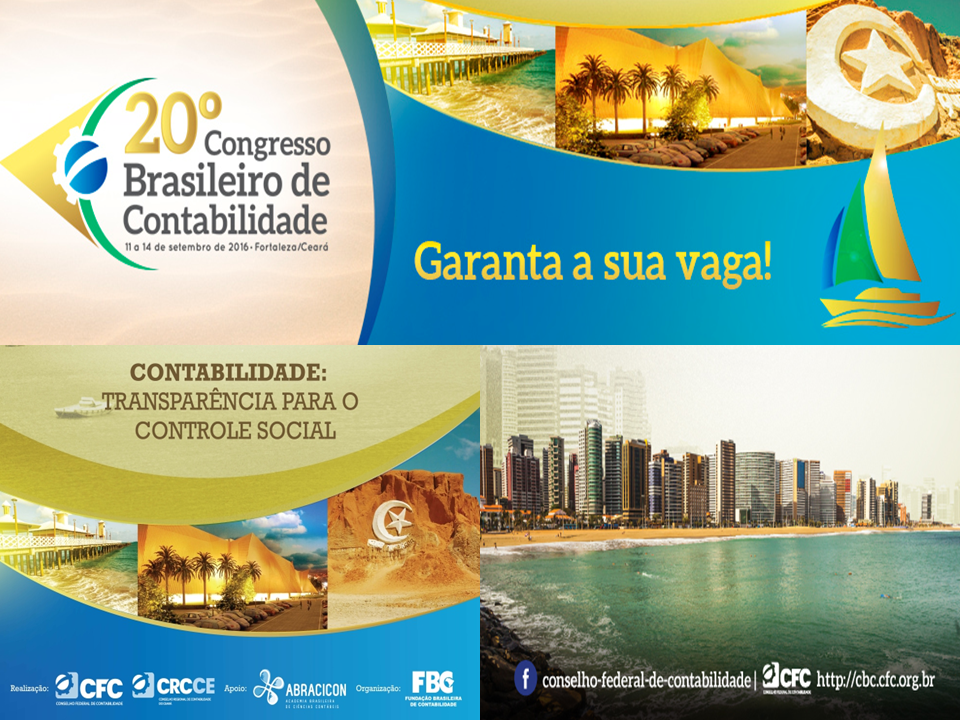 Histórico da evolução da Prova Pericial no Código de Processo Civil
Código de Processo Civil de 1939: nomeação de um perito de livre escolha do juiz, permitindo a indicação pelas partes de assistentes técnicos, que poderiam acompanhar os trabalhos do perito e impugnar as conclusões trazidas em seu laudo
Decreto-Lei 4565/1942: alterou o art. 129 do CPC/1939, trazendo a seguinte redação: “exames periciais serão feitos por um perito, sempre que possível técnico, de escolha do juiz, salvo se as partes concordarem num mesmo nome e o indicarem. Se a indicação for anterior ao despacho do juiz, este nomeará o perito indicado. Não havendo indicação, a escolha do juiz prevalecerá se as partes não indicarem outro perito dentro de 48 horas após o despacho de escolha”.

Passou a determinar que o juiz nomeasse o perito somente na hipótese das partes não chegarem a um consenso sobre a escolha de um nome comum
Decreto-Lei 8570/1946: possibilitando às partes indicarem perito único (comum), ou, havendo discordância, cada qual indicava o seu. Se necessário, o magistrado nomeava perito de sua confiança para o desempate. Surge o perito desempatador 
Descontentamento: as partes nunca concordavam com a indicação do perito “comum” ou laudos divergentes eram quase sempre apresentados acarretando sempre (ou quase sempre) a presença do “perito desempatador”
Código de Processo Civil de 1973: 

A figura do Assistente Técnico, anteriormente prevista no CPC de 1939, ressurgiu no CPC de 1973, mas não era mais um Auxiliar da Parte, mas, antes de tudo, Auxiliares do Juiz e compromissados com a imparcialidade da mesma forma que o Perito Nomeado
Lei 8.455/1992: o assistente técnico, na prática, nunca funcionou com imparcialidade, assim com o advento dessa lei o assistente técnico passou a desempenhar seu verdadeiro papel,  de auxiliar da parte, que irá concordar, criticar ou complementar o laudo do perito judicial
Lei 8.455/1992: 
O assistente técnico é um auxiliar da parte e não, do juízo, razão pela qual, para não mais se exigir que preste compromisso, e para ser o excluído do rol de sujeitos submetidos às hipóteses de impedimento e suspeição (art. 422, CPC).
Lei 13.105/2015: 

O Novo Código de Processo Civil reconhece a importância da perícia, prestigia o perito, exige maior transparência para a sua indicação e reforça a necessidade do conhecimento técnico especializado
Em 16 de março de 2015 foi sancionado o novo Código de Processo Civil (Lei nº 13.105), que passou a vigorar em
18 de março de 2016
Mudanças advindas com o 
Novo Código de Processo Civil para o Perito e para a Prova Pericial
Órgãos Técnicos ou científicos também poderão ser nomeados: 
Os peritos serão nomeados entre os profissionais legalmente habilitados e os órgãos técnicos ou científicos devidamente inscritos em cadastro mantido pelo tribunal ao qual o juiz está vinculado (§ 1 do art. 156 do NCPC);
2) Formação do cadastro: 
os tribunais farão consulta pública, por meio de divulgação na rede mundial de computadores ou em jornais de grande circulação, além de consulta direta a universidades, a conselhos de classe, ao Ministério Público, à Defensoria Pública e à Ordem dos Advogados do Brasil, para a indicação de profissionais ou órgão técnicos interessados (§ 2 do art. 156 do NCPC);
3) Educação Continuada e aprimoramento técnico obrigatório: 
Os tribunais realizarão avaliações e reavaliações periódicas para manutenção do cadastro, considerando a formação profissional, a atualização do conhecimento e a experiência dos peritos interessados (§ 3 do art. 156 do NCPC);
4) Distribuição Equitativa de Nomeações: 
Será organizada lista de peritos na vara ou na secretaria, com disponibilização dos documentos exigidos para habilitação à consulta de interessados, para que a nomeação seja distribuída de modo equitativo, observadas a capacidade técnica e a área de conhecimento. (§ 2 do art. 157 do NCPC);
5) Profissional especializado no objeto da perícia: 

O juiz nomeará perito especializado no objeto da perícia e fixará de imediato o prazo para a entrega do laudo. (art. 465 do NCPC);
6) Apresentação do currículo do perito: 

Ciente da nomeação, o perito apresentará em 5 (cinco) dias: proposta de honorários; currículo, com comprovação de especialização e contatos profissionais, em especial o endereço eletrônico, para onde serão dirigidas as intimações pessoais. (§ 2 do art. 465 do NCPC);
7) Possibilidade do Juiz autorizar o pagamento de até 50% dos honorários:
O juiz poderá autorizar o pagamento de até cinquenta por cento dos honorários arbitrados a favor do perito no início dos trabalhos, devendo o remanescente ser pago apenas ao final, depois de entregue o laudo e prestados todos os esclarecimentos necessários. (§ 4 do art. 465 do NCPC);
8) Redução de Honorários: 
Quando a perícia for inconclusiva ou deficiente, o juiz poderá reduzir a remuneração inicialmente arbitrada para o trabalho podendo o juiz reduzir os honorários do perito quando a perícia for considerada inconclusiva ou deficiente (§ 5 do art. 465 do NCPC);
9) Da Gratuidade da Justiça: 

A pessoa natural ou jurídica, brasileira ou estrangeira, com insuficiência de recursos para pagar as custas, as despesas processuais e os honorários advocatícios têm direito à gratuidade da justiça, na forma da lei. (Art. 98.  do NCPC);
10) Publicidade das diligências do perito: 
O perito deve assegurar aos assistentes das partes o acesso e o acompanhamento das diligências e dos exames que realizar, com prévia comunicação, comprovada nos autos, com antecedência mínima de 5 (cinco) dias. (§ 2º do art. 466 do NCPC);
11) Regras para a elaboração do Laudo Pericial: 
O laudo pericial deve conter a exposição do objeto da perícia; a análise técnica ou científica realizada pelo perito e a indicação do método utilizado. É regra também que o laudo pericial apresente a resposta conclusiva a todos os quesitos apresentados pelo juiz, pelas partes e pelo órgão do Ministério Público. (incisos I a IV do art. 473 do NCPC);
12) Linguagem simples e concisa: 
No laudo, o perito deve apresentar sua fundamentação em linguagem simples e com coerência lógica, indicando como alcançou suas conclusões. (§ 1º do art. 473 do NCPC); É vedado ao perito ultrapassar os limites de sua designação, bem como emitir opiniões pessoais que excedam o exame técnico ou científico do objeto da perícia (§ 2º do art. 473 do NCPC);
13) Prova Simplificada: 
[...] quando o ponto controvertido for de menor complexidade. A prova técnica simplificada consistirá apenas na inquirição, pelo juiz, de especialista na área objeto de seu depoimento, que poderá valer-se de qualquer recurso tecnológico de transmissão de sons e imagens com o fim de esclarecer os pontos controvertidos da causa. (§ 2º, § 3º e § 4º do art. 464 do NCPC);
14) Perícia Consensual: 
As partes podem, de comum acordo, escolher o perito, indicando-o mediante requerimento, desde que: sejam plenamente capazes e a causa possa ser resolvida por autocomposição. A perícia consensual substitui, para todos os efeitos, a que seria realizada por perito nomeado pelo juiz. (art. 471 do NCPC e § 3º do art. 471 do NCPC);
15) Apresentação de esclarecimentos por escrito: 
O perito do juízo tem o dever de, no prazo de 15 (quinze) dias, esclarecer ponto: 
I: sobre o qual exista divergência ou dúvida de qualquer das partes, do juiz ou do órgão do Ministério Público; 
II: divergente apresentado no parecer do assistente técnico da parte. (§ 2º do art. 477 do NCPC).
16) Valoração da Prova Pericial:

Segundo o art. 479:
“O juiz apreciará a prova pericial de acordo com o disposto no art. 371, indicando na sentença os motivos que o levaram a considerar ou a deixar de considerar as conclusões do laudo, levando em conta o método utilizado pelo perito.”  g.n.
16) Valoração da Prova Pericial (cont.): 

Art. 371:
“O juiz apreciará a prova constante dos autos, independentemente do sujeito que a tiver promovido, e indicará na decisão as razões da formação de seu convencimento.”
Modificações trazidas com os art. 371 e 479 trazem o reconhecimento do laudo pericial – valorização da prova pericial:

“A nova legislação vai exigir que o juiz aprecie o resultado da prova pericial, observando o método utilizado e indicando na sentença as razões que o levaram a considerar ou não as conclusões do laudo”, destacou Paschoal Rizzi Nadeo 
Revista CRC SP – Dezembro de 2015.
De forma geral, as mudanças trouxeram benefícios ou desvantagens para a prática da atividade pericial? Quais são elas?
De modo geral, as alterações introduzidas pelos § 3º do art. 156, § 2º do art. 157, art. 371, § 2º do art. 465, 473, § 2º do art. 477 e art. 479 constituem benefícios a prática da atividade pericial:
- PRIVILEGIAM O CONHECIMENTO
- EXIGEM CAPACITAÇÃO TÉCNICA,
- FORMAÇÃO PROFISSIONAL CONTINUADA,
ESPECIALIZAÇÃO
EXPERIÊNCIA
- VALORIZAÇÃO DA PROVA PERICIAL
Enquanto as regras contidas nos artigos 98, § 4 e § 5 do Art. 465, em princípio, representam desvantagens por estender a gratuidade da Justiça para pessoas jurídicas (pacificação), impor limitação, restrições e postergação do recebimento dos honorários periciais.
Como os peritos devem se preparar para manterem-se atualizados?
Considerando que os tribunais realizarão avaliações e reavaliações periódicas para manutenção do cadastro, a educação continuada e o aprimoramento técnico serão obrigatórios.
EDUCAÇÃO CONTINUADA E APRIMORAMENTO TÉCNICO OBRIGATÓRIO

Em prol da preservação da atividade profissional, o Conselho Federal auxiliando na defesa das prerrogativas do contador legalmente habilitado, irá regulamentar o Programa de Educação Continuada para os Peritos no decorrer de 2016

Fundamentação Legal: alínea “f” do art. 6º do Decreto-Lei 9295/1946, com alteração dada pela Lei 12.249/2010
Norma Brasileira de Contabilidade - NBC PG 12 (R1) – EDUCAÇÃO PROFISSIONAL CONTINUADA
[...]
1. Educação Profissional Continuada (EPC) é a atividade formal e reconhecida pelo Conselho Federal de Contabilidade (CFC), que visa manter, atualizar e expandir os conhecimentos e competências técnicas e profissionais, as habilidades multidisciplinares e a elevação do comportamento social, moral e ético dos profissionais da contabilidade como características indispensáveis à qualidade dos serviços prestados e ao pleno atendimento das normas que regem o exercício da profissão contábil.
NBC PG 12 (R1) – EDUCAÇÃO PROFISSIONAL CONTINUADA
Como funciona para os inscritos no Cadastro Nacional dos Auditores Independentes (CNAI):
[...]
7. Os profissionais referidos no item 4 devem cumprir, no mínimo, 40 (quarenta) pontos de Educação Profissional Continuada por ano-calendário, conforme Tabelas de Pontuação constantes no Anexo II desta Norma.  
8. No cumprimento da pontuação da Educação Profissional Continuada, o profissional deve observar a diversificação e a adequação das atividades ao seu nível de experiência e atuação profissional.  
9.  Da pontuação anual exigida no item 7, no mínimo 8 (oito) pontos devem ser cumpridos com atividades de aquisição de conhecimento, constantes da Tabela I, do Anexo II.
COMO JÁ FUNCIONA PARA CUMPRIR ESTES 40 PONTOS?

ALCANÇADOS POR MEIO DE PARTICIPAÇÃO:
Palestras, Seminários
Cursos e Treinamentos Internos
Eventos (Convenções, Congressos, Fóruns...)
Cursos de Pós-Graduação (oferecidos por IES – Instituição de Ensino Superior registrada no MEC)

REALIZADOS POR EMPRESAS CAPACITADORAS, INSTITUIÇÕES CREDENCIADAS PELO SISTEMA CFC/CRCs
O Programa de Educação Continuada garantirá a atualização dos profissionais da contabilidade que atuam em perícia e servirá para valorizar a profissão e aprimorar a qualidade dos serviços prestados.
“Perícia é uma especialização que requer um universo diversificado de conhecimentos, não bastando, apenas, a contabilidade acadêmica, porque, na Perícia, o Perito precisa enxergar onde não há luz, ler o que não está escrito e encontrar o que parece não existir.”

Manual Prático – Perícias Contábeis – Prof. Alcides Vaz
BIBLIOGRAFIA:
Diversas publicações sobre perícia – histórico da evolução
Novo Código de Processo Civil: Lei n.º 13.105/2015
NBC PG 12 (R1) – Educação Profissional Continuada
Muito Obrigada

Suely Gualano Bossa Serrati
Conselheira CRC/SP